Informe de Ejecución Presupuestaria Administración Zonal Tumbaco
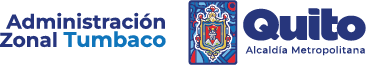 Ejecución Presupuestaria AZT
ANTECEDENTES:

Conforme a lo solicitado por la Secretaría General Del Concejo Metropolitano de Quito, en base a la ejecución presupuestaria de la Administración Zonal Tumbaco a continuación, se presenta la verificación de la ejecución presupuestaria del 01 de enero al 30 de junio de 2023, con un análisis comparativo al mismo período del año anterior, para lo cual se procedió a tomar la información del sistema SIPARI, identificando la siguiente ejecución:
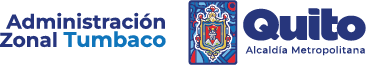 Ejecución Presupuestaria AZT
PRESUPUESTO 2022:


El presupuesto inicial asignado a la Administración Zonal Tumbaco con corte al 30 de junio de 2022, fue de USD $ 5´727.713,55; y codificado 5´719.155,74 el cual estuvo distribuido de la siguiente manera y su ejecución presupuestaria fue la siguiente
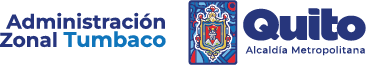 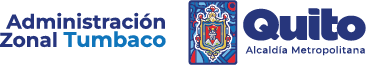 Ejecución Presupuestaria AZT
PRESUPUESTO 2023:

El presupuesto inicial asignado a la Administración Zonal Tumbaco con corte al 30 de junio de 2023, es de USD $ 6´525.503,44 y codificado de 6´495.196,55; el cual estuvo distribuido de la siguiente manera y su ejecución presupuestaria fue la siguiente distribuido de la siguiente manera:
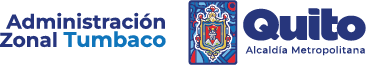 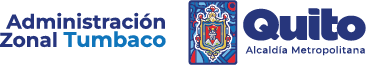 Análisis Comparativo
El presupuesto de la Administración Zonal Tumbaco presenta los siguientes resultados de ejecución presupuestaria comparativa a junio 2022 -2023:
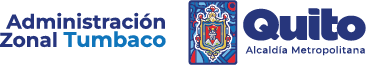 Conclusiones:

Se observa que el presupuesto codificado con corte al 30 de junio varía, ya que para el año 2022 fue de 5´719.155,74; en comparación al año 2023 que es de 6´495.196,55 por lo cual es claro que esta nueva Administración se encuentra asumiendo nuevos retos con un mayor presupuesto 

Haciendo referencia a esta comparación se puede observar que en vista de que la nueva administración entra en funciones el 24 de mayo de 2023, muchas de las actividades que debían haberse ejecutado en el primer cuatrimestre, se postergaron para que lo gestionen las nuevas autoridades, esta condición sin duda ha retrasado la adquisición de bienes, servicios y obras  con cargo a las partidas de los diferentes proyectos

Los hitos de esta nueva Administración son los de ejecutar todos los procesos pendientes de la Administración en base de cumplir con las metas de la Alcaldía Metropolitana, para lo cual a la fecha se encuentran priorizando varios procesos a ser publicados al Portal de Compras Públicas y su posterior contratación y ejecución correspondiente.
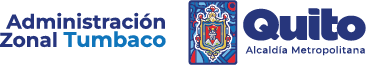 Al 30 de junio de 2023, la ejecución presupuestaria de la AZT es de 14,83%.

Existe el hito de inicio de gestión de la nueva administración a partir del 24 de mayo de 2023, se asumió la administración de la Administración Zonal Tumbaco, por lo que sin duda habrá cambios desde el eje misional y prioridades en la ejecución del presupuesto 2023, lo cual se encuentra trabajando en la reorganización de procesos internos. 

La actual Administración tiene como hito llevar un seguimiento mensual de las certificaciones presupuestarias emitidas, compromisos de gasto generados y los importes abiertos en éstos, de manera que se pueda optimizar el uso de los recursos disponibles.

A la fecha de corte de seguimiento a la ejecución presupuestaria existe un comprometido de USD $ $99.100,94, mismo que reflejará su devengamiento a la terminación y recepción de bienes, servicios y obras según su correspondiente contrato u orden de compra.
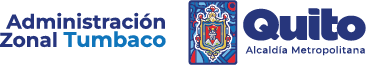 Bajo la directriz de las autoridades posesionadas en el mes de mayo y junio de 2023, se ha realizado una revisión de los valores de obras y servicios a contratar en el presente periodo, contrastando la información proporcionada en el Plan Operativo Anual (POA) y el Plan Anual de Contratación (PAC) 2023, procesos de contratación, fichas de prefactibilidad de obras de Presupuesto Participativo 2022-2023 y demás documentación de soporte de la Administración Zonal Tumbaco. Durante este proceso, se han identificado, las siguientes novedades:

Al cotejar el POA y PAC elaborados por las autoridades salientes, se observa que algunas obras no estaban incluidas en el PAC, otras presentan diferencias de valores, diferencias de partidas presupuestarias, e incluso los nombres en de las obras no son los que constan en las fichas de pre factibilidad y el POA
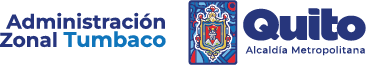 Es importante destacar que estos errores, en su mayoría, se deben a que, al iniciar con un POA y PAC con presupuesto prorrogado, los valores se establecen en base al techo presupuestario determinado en el año anterior. Sin embargo, fue responsabilidad de las autoridades salientes llevar a cabo las correcciones necesarias mediante reformas y traspasos de crédito al POA y PAC respectivamente, a inicios del año 2023.

Esta reforma debió asegurar que los datos, valores, partidas presupuestarias y, lo más importante, que los nombres de las obras sean correctos a fin de evitar retrasos injustificados en los procesos de contratación
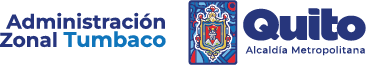 PLAN DE EJECUCIÓN
Establecimiento de objetivos y plazos:

En virtud de lo expuesto, es fundamental que se tomen las medidas correspondientes para corregir estos errores y garantizar la precisión y la coherencia del POA y el PAC. Para ello, es importante la revisión y modificación de los planes, asegurándose de que todas las obras y sus respectivos detalles estén debidamente actualizados y reflejados a fin de llegar a cumplir los siguientes objetivos:

Objetivo 1: Finalizar con el 90% de los estudios hasta agosto y el 100% en la primera quincena de septiembre de 2023.
Objetivo 2: Aumentar la ejecución de obras y servicios contratados en un 50% en los próximos tres meses, y llegar con el 100% para la primera quincena de diciembre.
Plazo: Iniciar la implementación de las acciones correctivas de manera inmediata y evaluar los resultados de manera mensual.
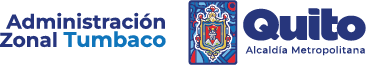 Identificación de acciones correctivas prioritarias:
Apoyo desde la Unidad de Fiscalización para elaboración de estudios y de fichas de prefactibilidad de presupuestos participativos 2023-2024.

Reestructuración del personal interno y soporte para calificación de procesos desde otras unidades, además de solicitar soporte para administraciones de contrato
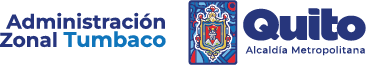 Los jefes de Fiscalización y Obras públicas realizarán un seguimiento continuo de las fases preparatorias, precontractuales, y de ejecución de los procesos, informando de alertas a tiempo para tomar decisiones.

 Se llevará a cabo la ejecución de las acciones correctivas de acuerdo con el plan establecido.

Se establecerá un sistema de monitoreo regular para evaluar el progreso de la ejecución, identificar posibles desviaciones de tiempo y tomar medidas correctivas adicionales 

Se realizará una evaluación periódica de los resultados obtenidos y se identificarán áreas de mejora adicional.

Se implementarán ajustes y mejoras en el plan de ejecución según sea necesario, con el apoyo del personal existente, y la gestión de recursos necesarios
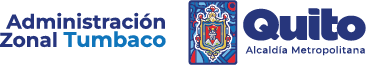 ¡Muchas gracias!
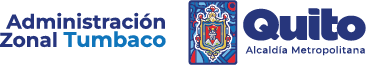